Figure 1 Estimate of decrease (%) in the rate of admission for AMI attributable to the effect of the ban on the ...
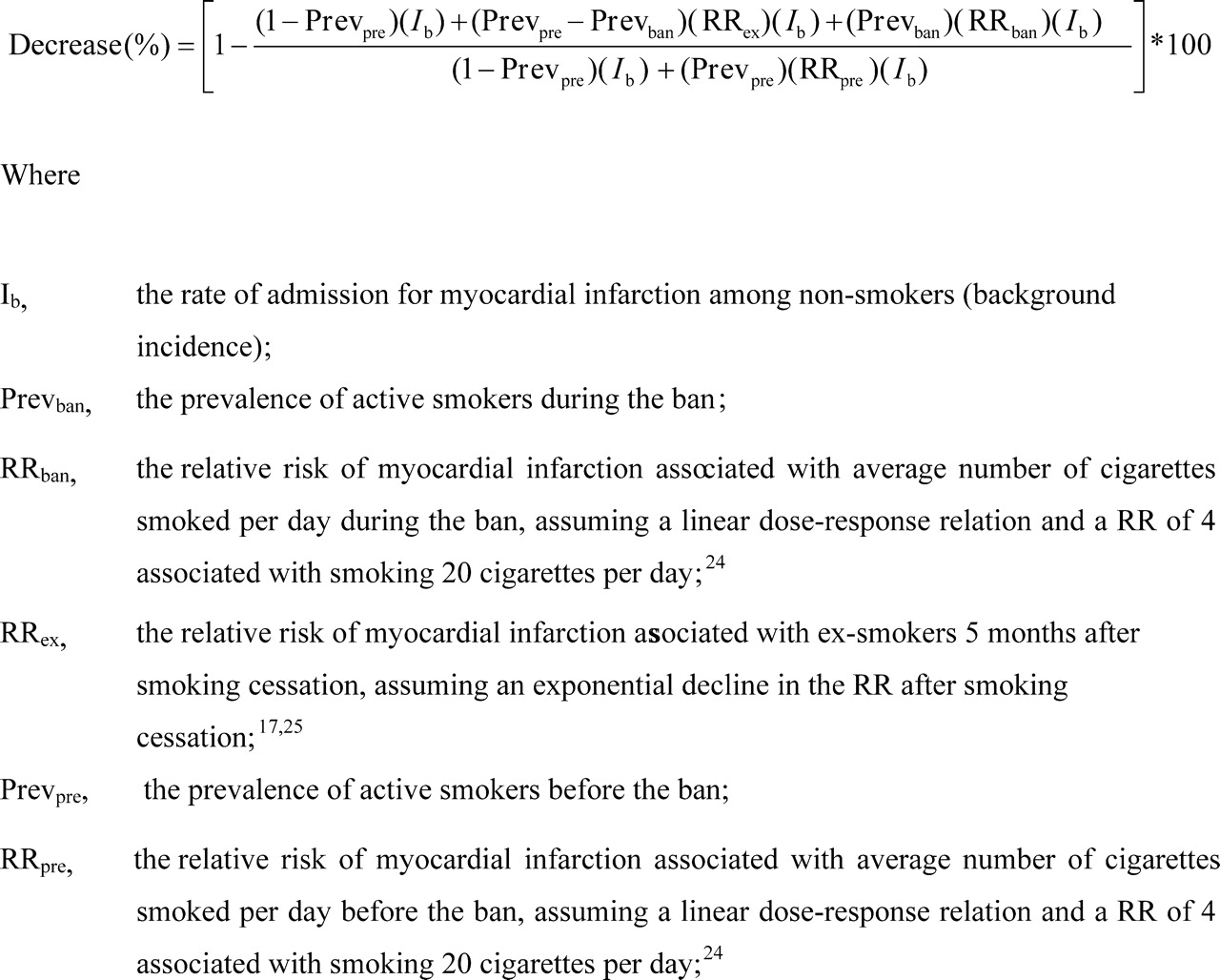 Eur Heart J, Volume 27, Issue 20, October 2006, Pages 2468–2472, https://doi.org/10.1093/eurheartj/ehl201
The content of this slide may be subject to copyright: please see the slide notes for details.
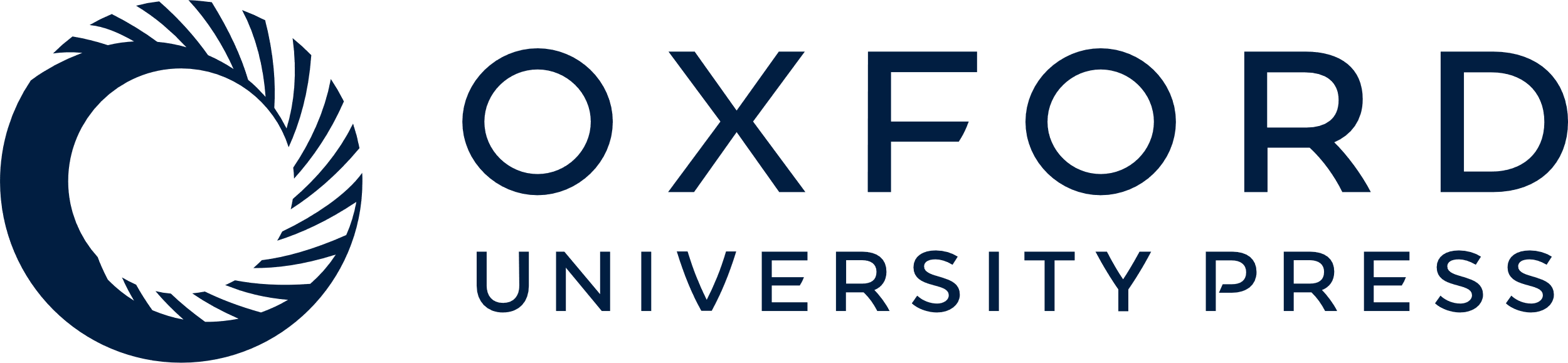 [Speaker Notes: Figure 1 Estimate of decrease (%) in the rate of admission for AMI attributable to the effect of the ban on the smoking habits of active smokers.


Unless provided in the caption above, the following copyright applies to the content of this slide: © The European Society of Cardiology 2006. All rights reserved. For Permissions, please e-mail: journals.permissions@oxfordjournals.org]